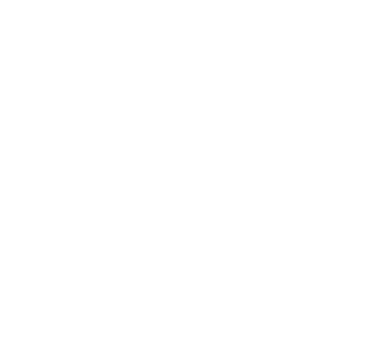 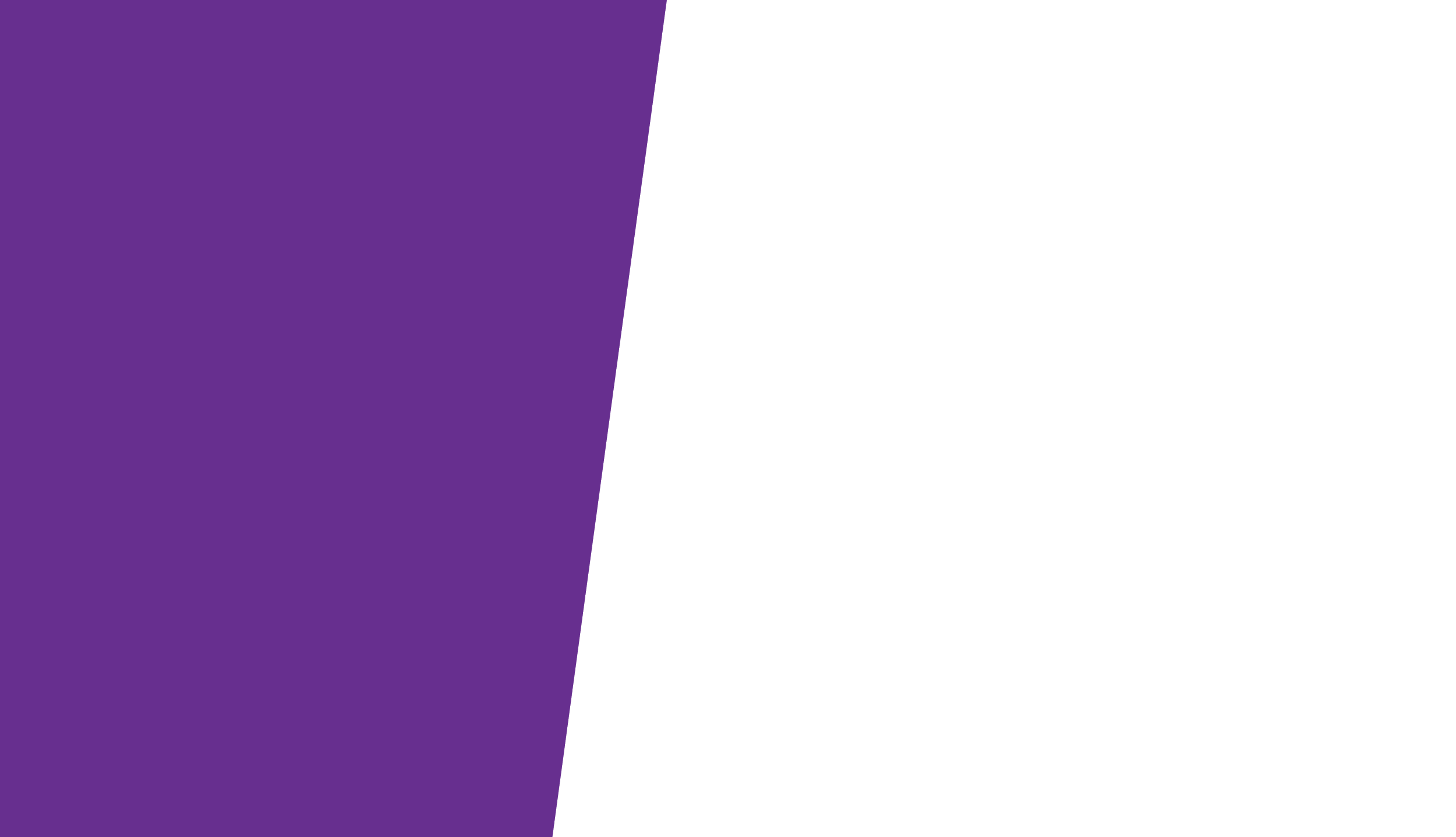 E se eu quiser abrir o governo?


Fabro Steibel
ITS Rio
ofabro@itsrio.org
28/mai/24
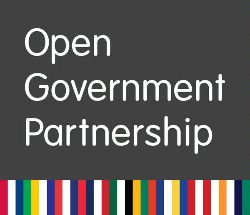 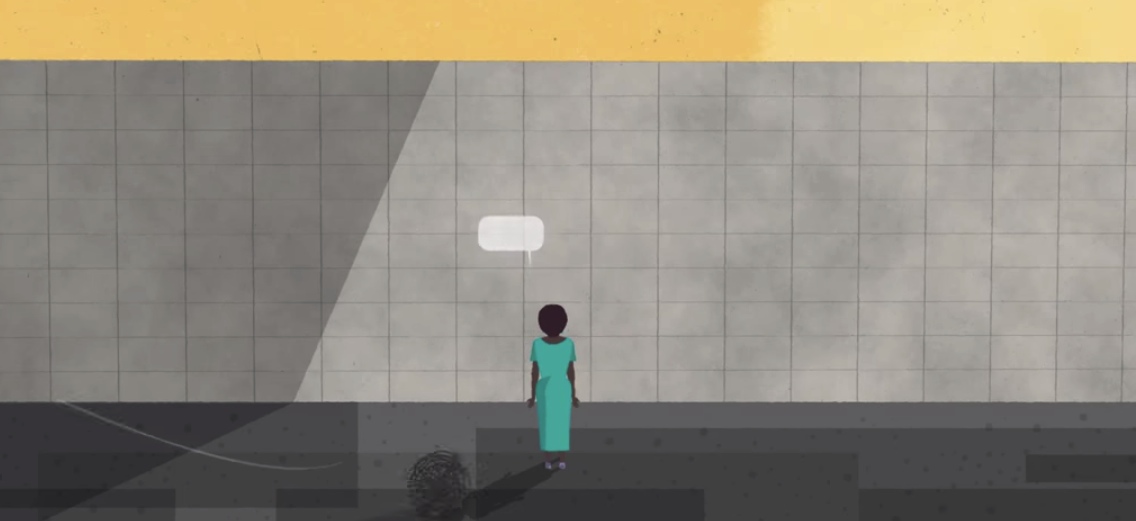 https://www.youtube.com/watch?v=i7q3FC1SCJc
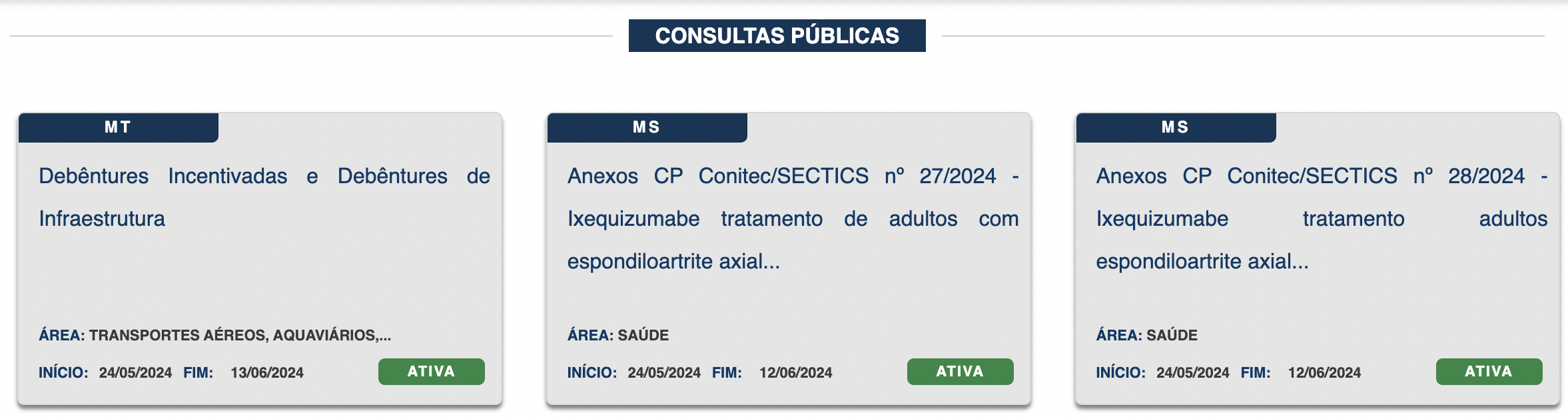 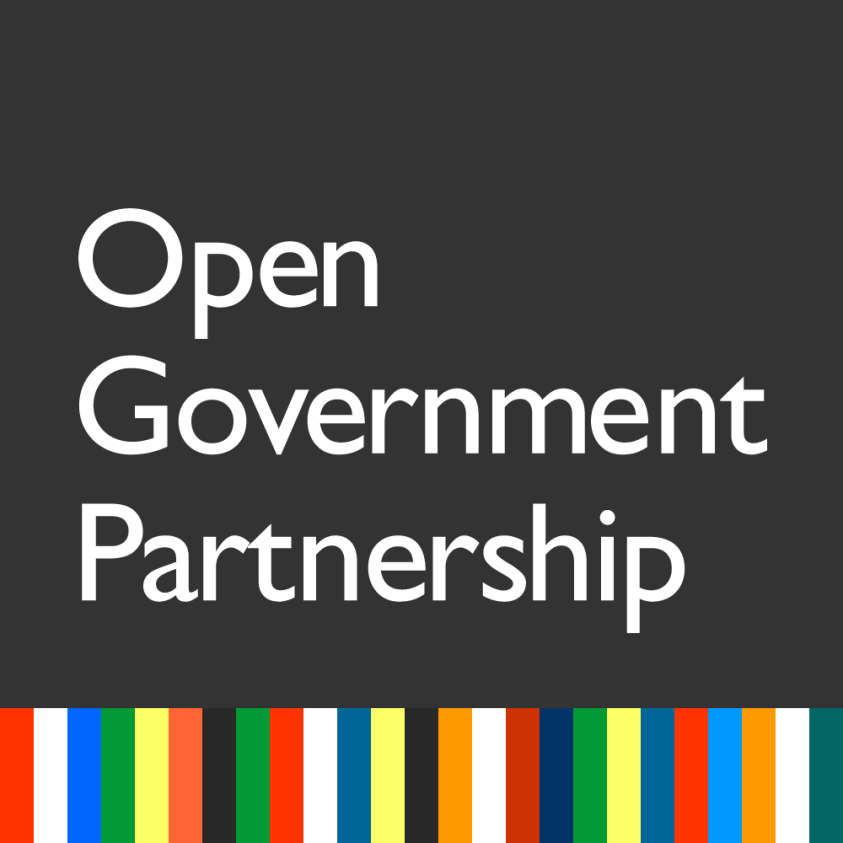 Uma oportunidade
(para o funcionário público)
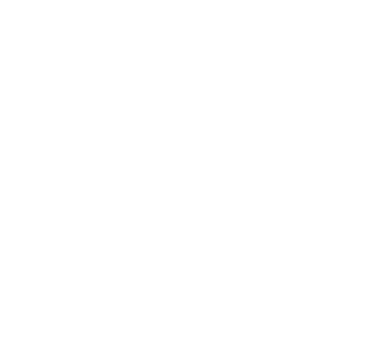 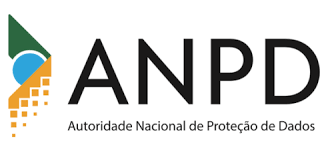 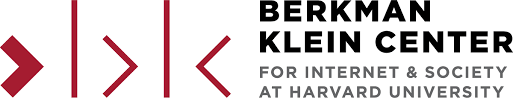 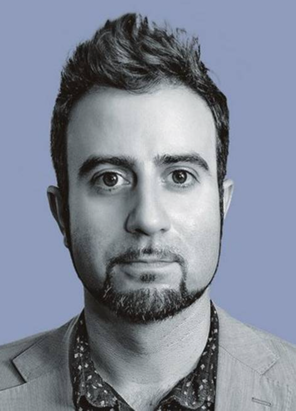 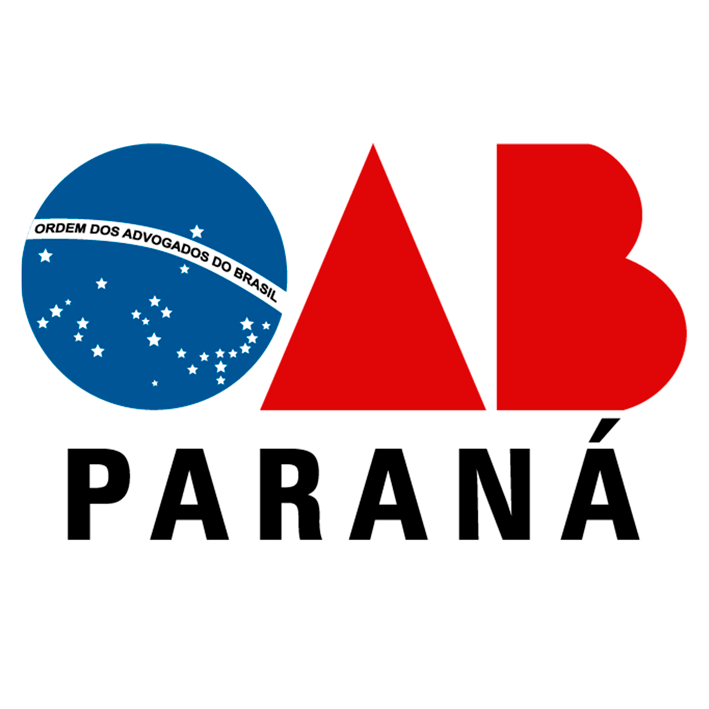 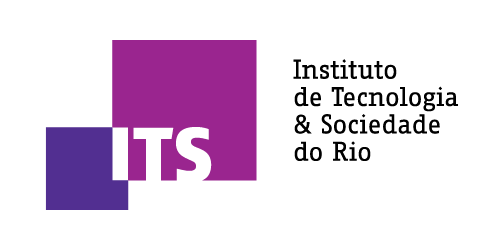 Fabro Steibel
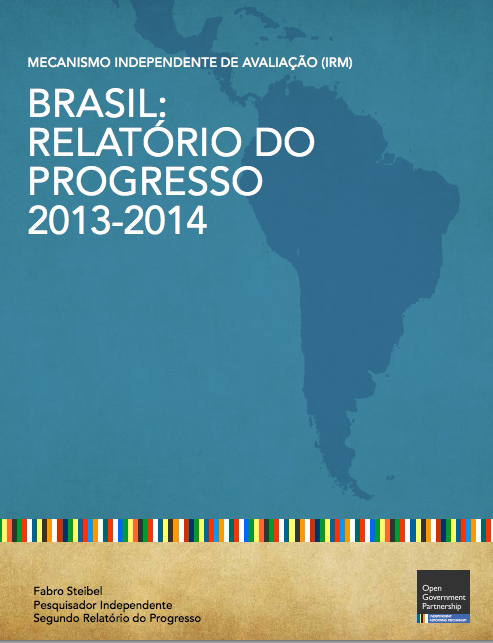 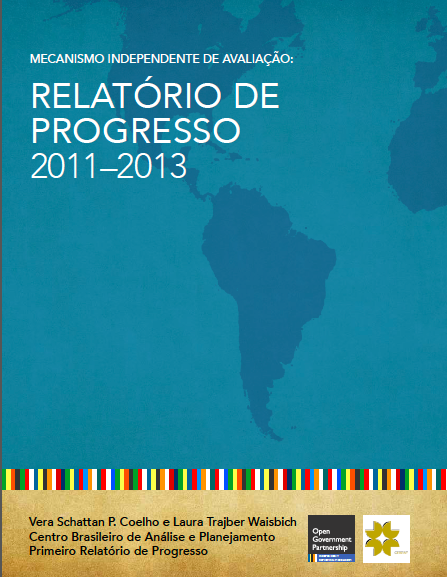 Discussão
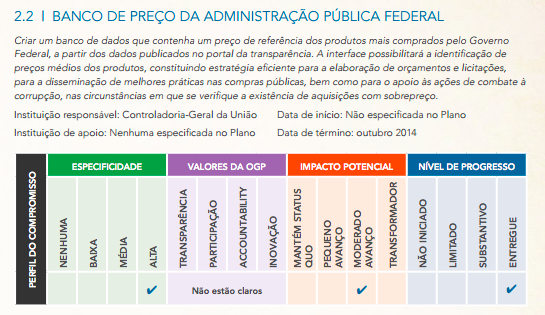 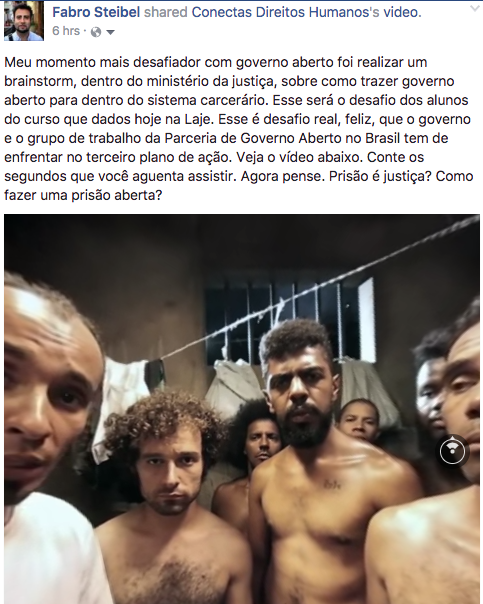 https://www.facebook.com/fabro.steibel/posts/1416923001730498?comment_id=1417098985046233&notif_t=feed_comment&notif_id=1497980015220585
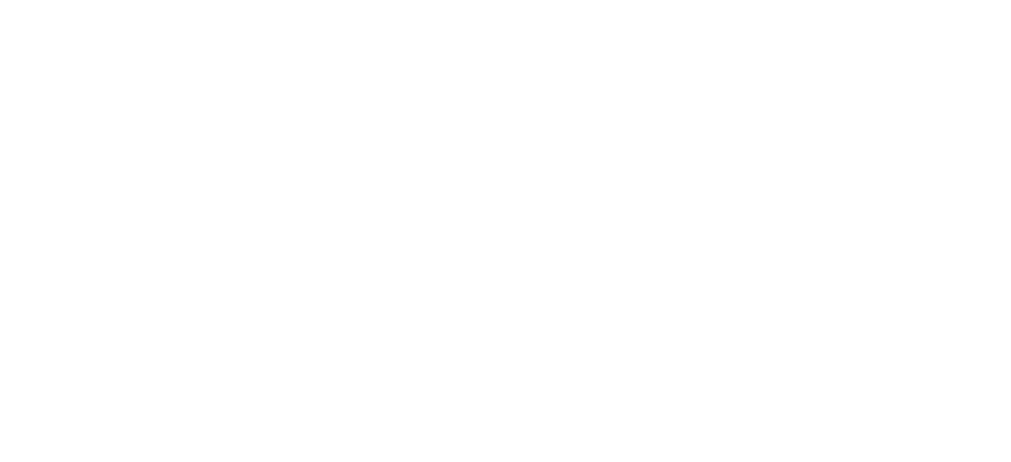 Virada Legislativa
Virada Legislativa
O que é Mudamos?
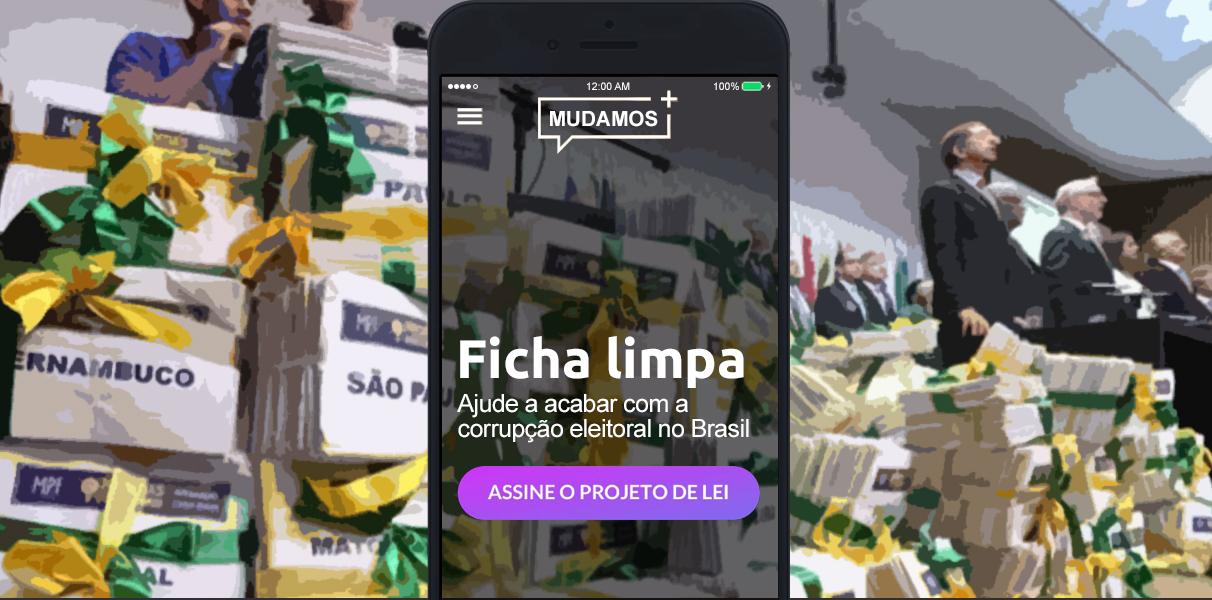 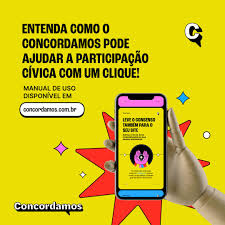 Os 3 pilares do governo aberto
1. Transparência
Toda informação do governo é pública, exceto motivo contrário
Toda informação do governo é privada, exceto motivo contrário
2. Participação
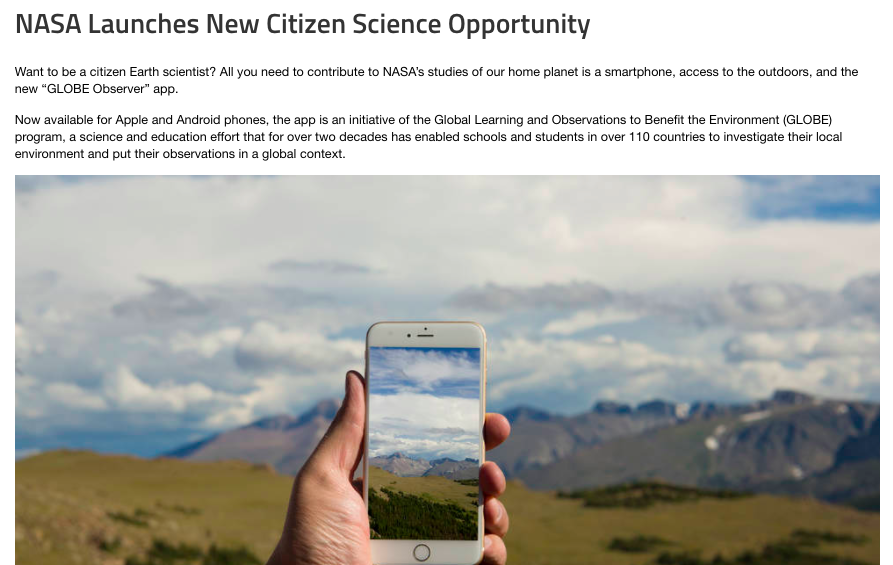 3. Accountability
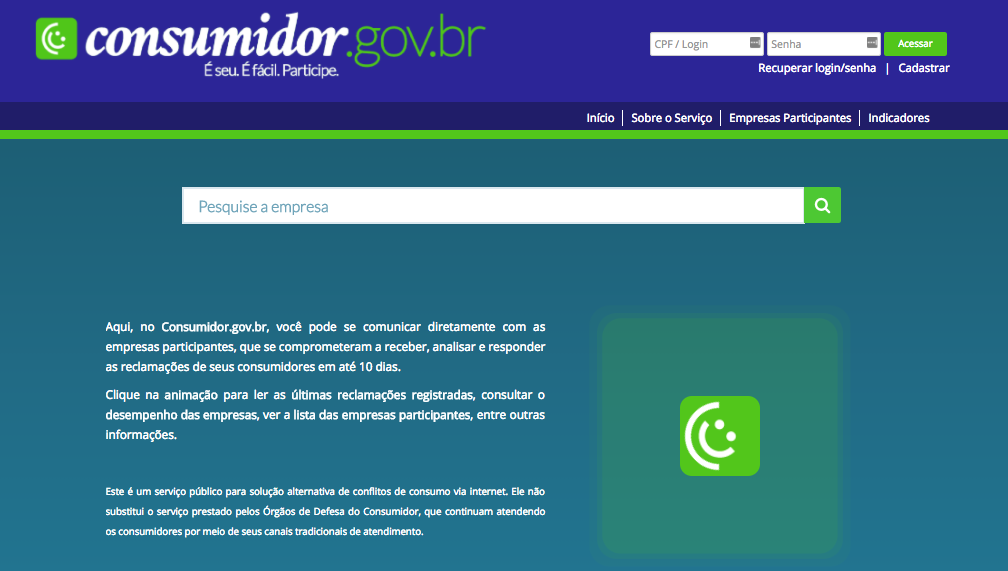 Qual o mundo do governo aberto?
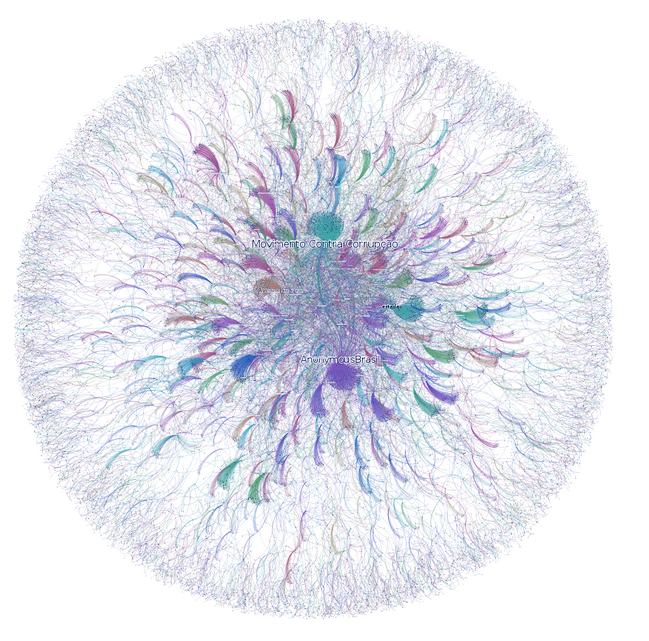 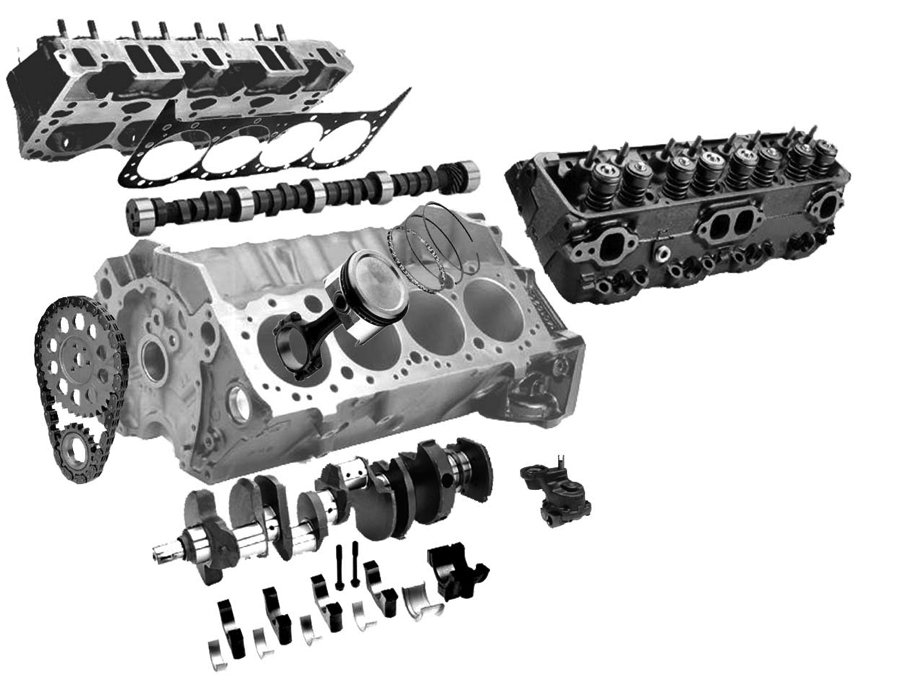 Um PL é como um empreendimento.

Um PL existe para 
resolver um problema.


4
=
+
co-criam
Governo
Sociedade Civil
e
Enquanto isso, em 9 países…
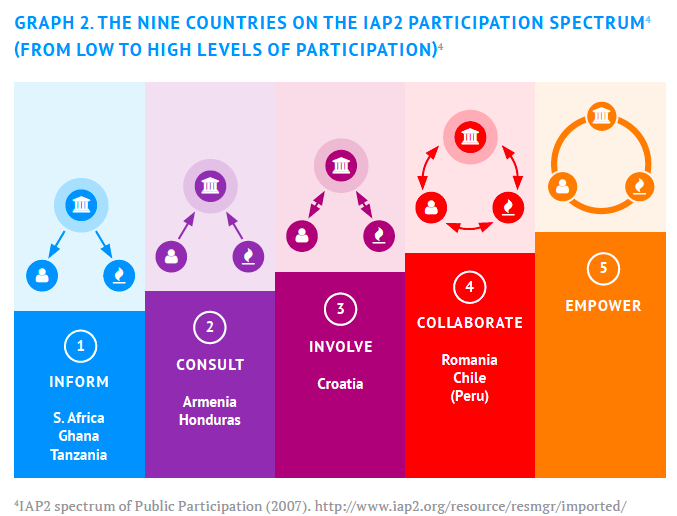